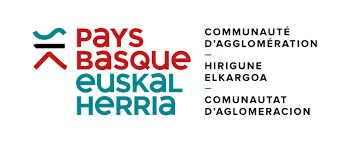 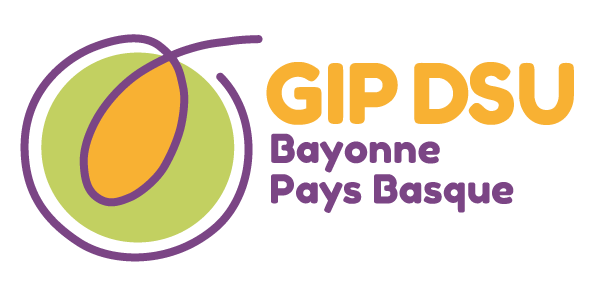 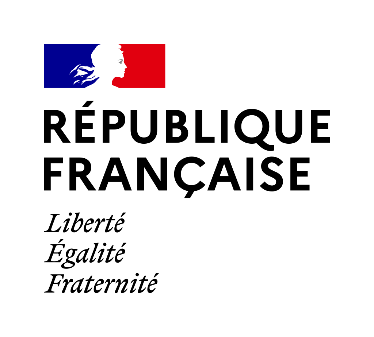 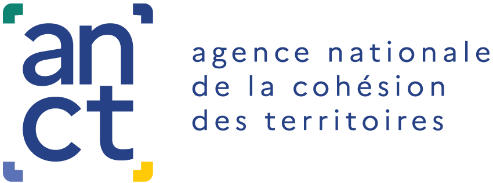 Territoire de projet ESSUne démarche volontaire et participative en QPVEntre opportunité et stratégie
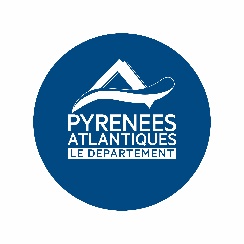 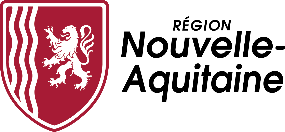 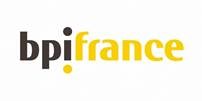 Sylvie REBIÈRE-POUYADE
Directrice du GIP-DSU Bayonne Pays basque
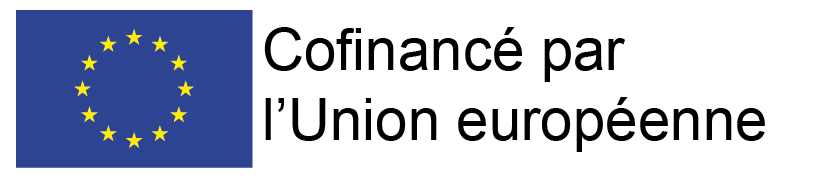 Pierrefitte-sur-Seine / 25 janvier 2023
Le QPV des Hauts-de-Bayonne
5 099 habitants en QPV

Les 2 QPV concentrent 
les pop. les + jeunes 
et les + pauvres 
d’une agglo de + 
de 300 000 hab.

LE GIP-DSU
. Une équipe de développement local
. Spécialiste de l’ingénierie de projet
. Co-mandatée par l’État et l’agglomération
. 16 ETP
. 1,6 millions € / an
dont 850 000 de crédits d’intervention

UN TRAVAIL DE FOND SUR L’EMPLOI DEPUIS 2003 
PLIE, Maison de l’Emploi, Clauses CitésLab, PAQTE…
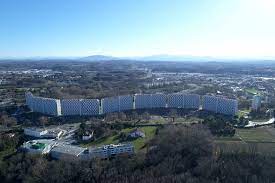 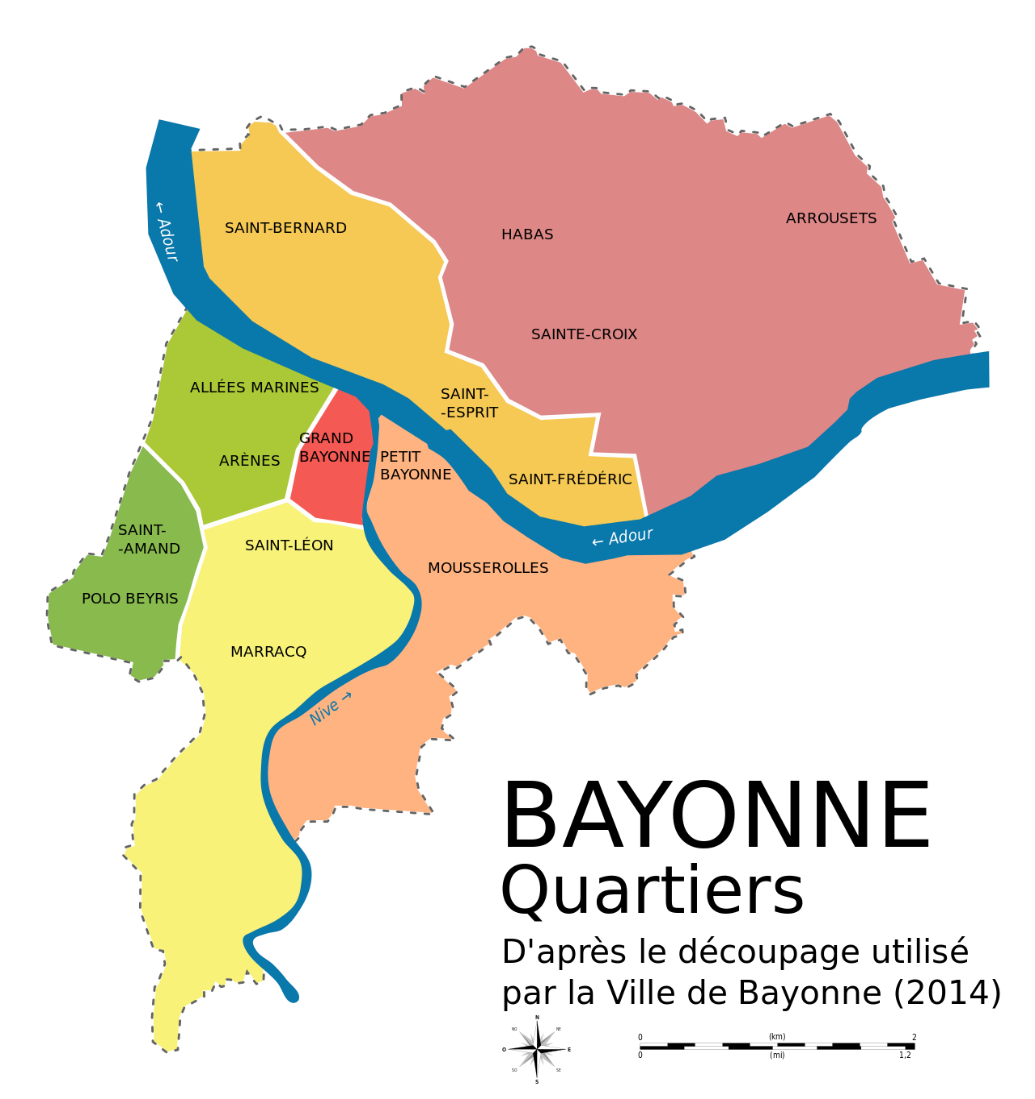 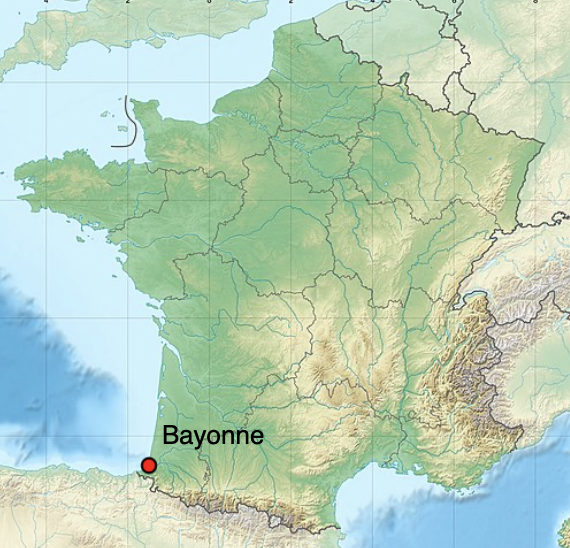 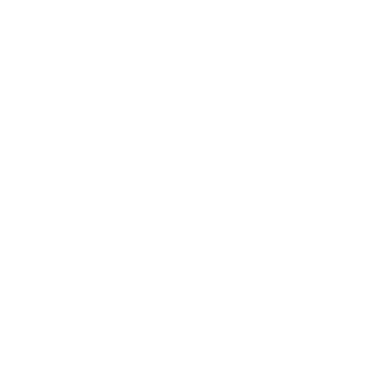 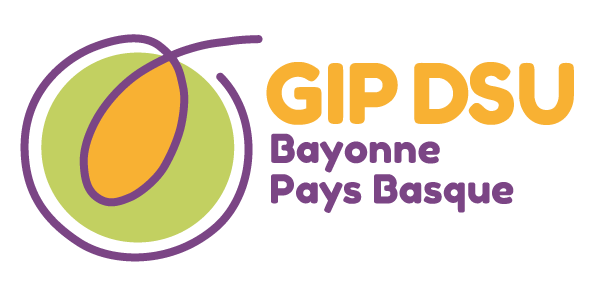 La MISSION 
ESS / Innovation sociale
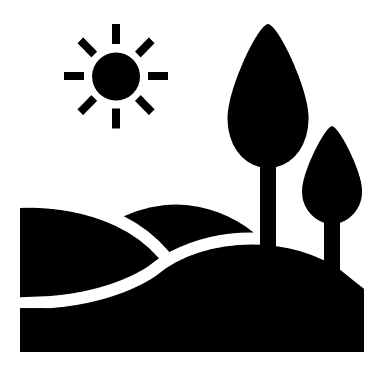 Le déclencheur : le CoPil ANRU
Sur le seul site ANRU qui ne démolit pas,
un projet de développement économique
à concevoir comme alternative
2011
Patrimoine 
vert
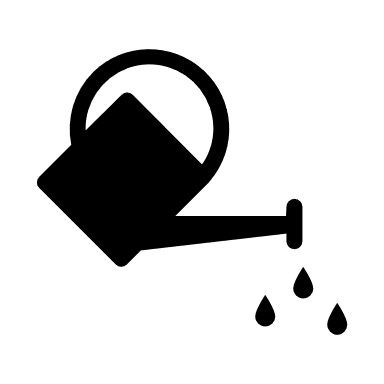 Repérage 
de 3 champs d’intervention
2012
Agriculture maraîchère
Création 
de la mission ESS au GIP-DSU
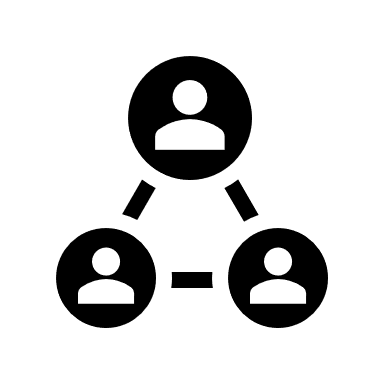 2013
Développement
de la mission ESS
dans le cadre du Contrat de ville
Circuits 
courts
depuis    2014
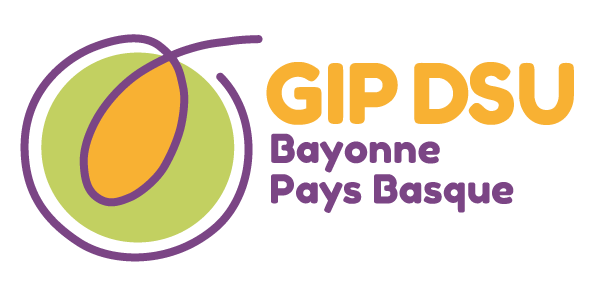 La démarche
   « CULTIVONS LA SOLIDARITÉ»
avec 
4 
PRINCIPES


1- Le repérage des besoins par le dialogue avec les habitants

2- Des projets portés par des collectifs locaux, associatifs ou non

3- Des projets profitables aux habitants du QPV

4- Avec des objectifs mesurables
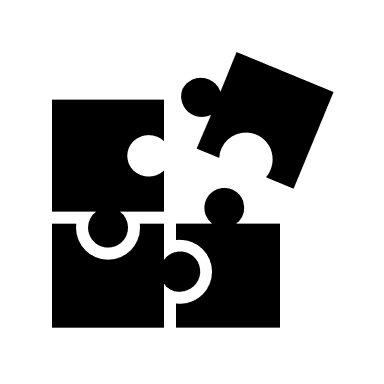 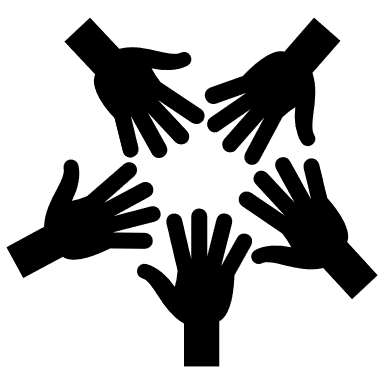 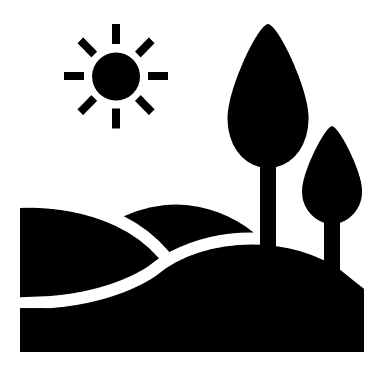 +
+
Principes 
de l’ESS
Circuits courts
& agriculture urbaine
Démarche participative
2013
2016
Pour faire émerger des ACTIONS INNOVANTES 
sur le plan social comme sur le plan économique
Un travail sur 3 ans
Avec des habitants, des associations et des acteurs institutionnels
Autour de 
la valorisation du patrimoine
la consommation responsable et saine
le développement socio-économique durable 
la place historique du maraichage dans le quartier 
Et en lien avec le travail de la Politique de la ville sur la santé et l’éducation
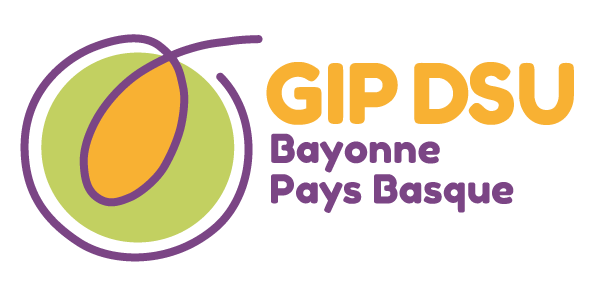 Les ACTIONS
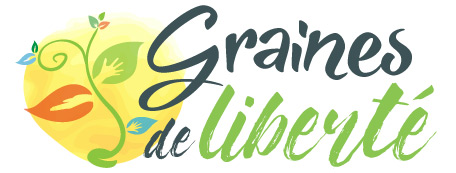 Jardin partagé
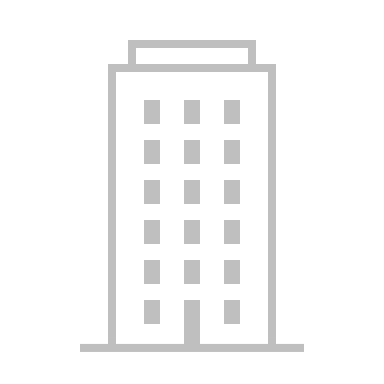 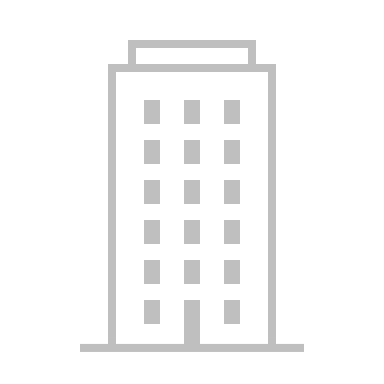 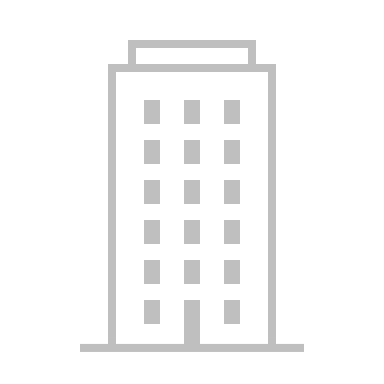 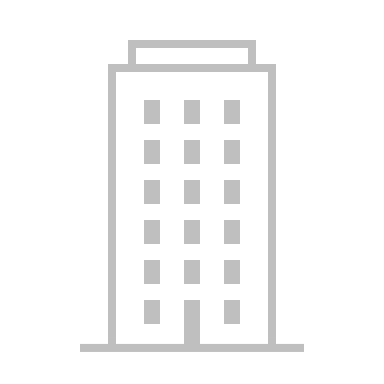 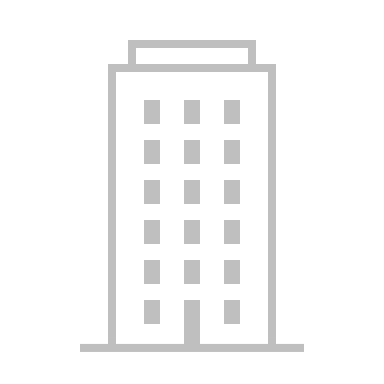 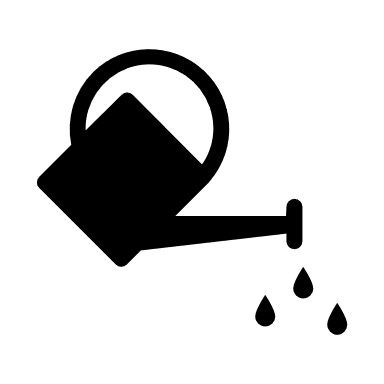 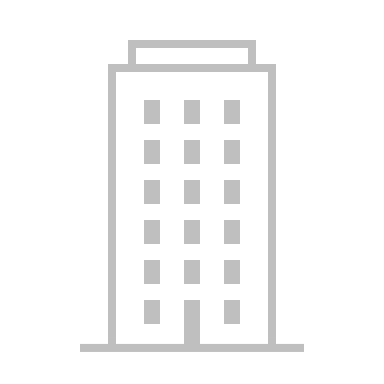 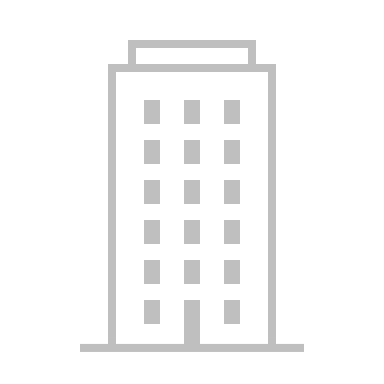 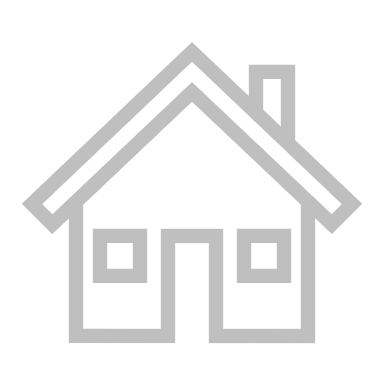 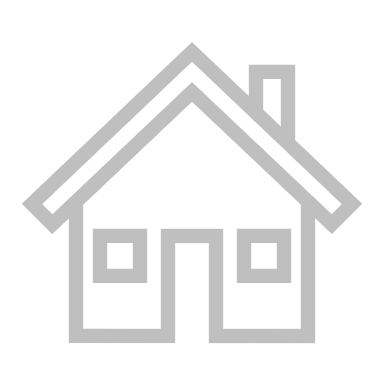 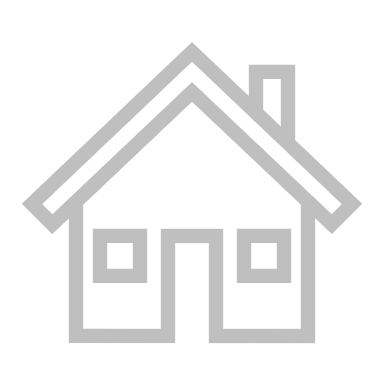 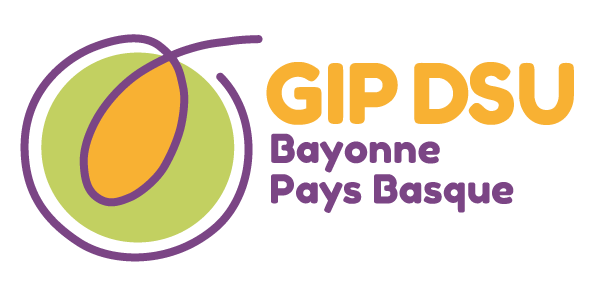 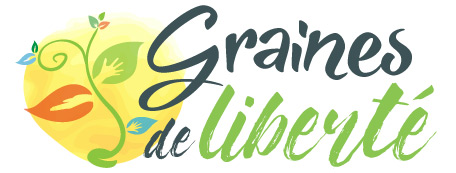 Démarches participatives de jardins urbains
Lancé en 2015
sur 500 m2 en pied d’immeuble
Jardin partagé
Accessible à tous : habitants, écoles, collèges, centres de loisirs, lycées agricoles, services civiques
2 ETP
+ vacataires
 ≃ 50 bénévoles réguliers
Projet de co-construction 
du projet 
de la FERME URBAINE 
et PÉDAGOGIQUE
(lieu d’innovation
et d’insertion)
Création du jardin pédagogique 
de l’école BRANA en 2016
Gestion du terrain du projet 
de ferme urbaine « La Pérouille »
Les ACTIONS
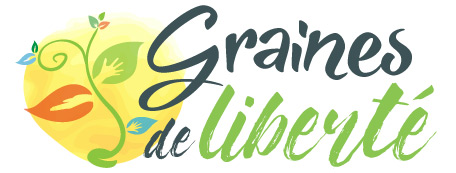 Jardin partagé
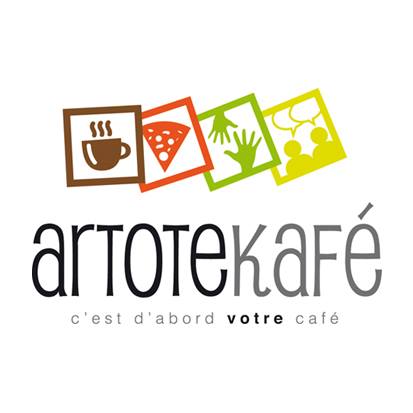 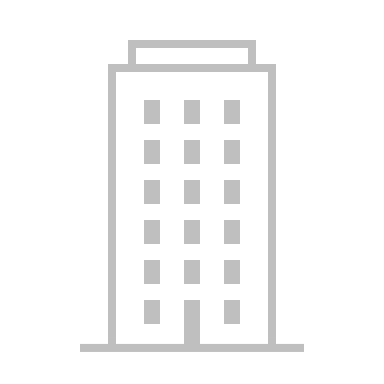 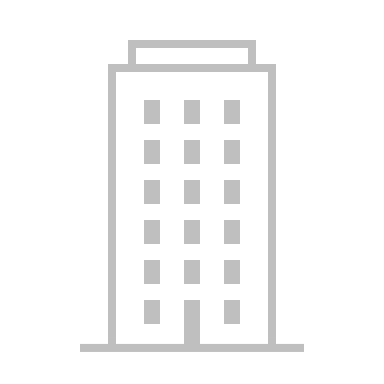 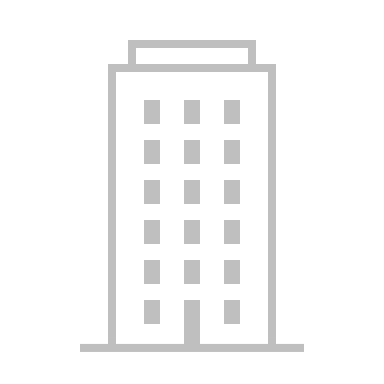 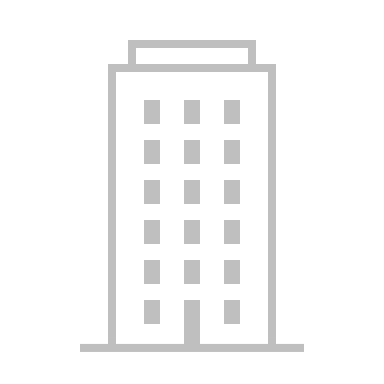 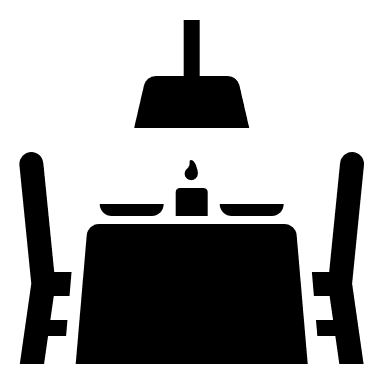 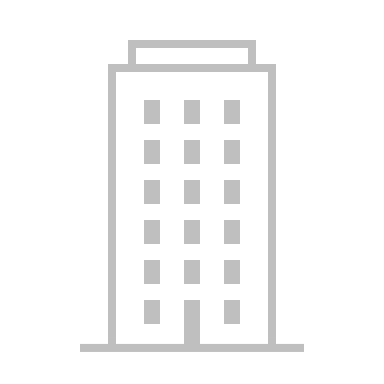 Lieu de restauration associatif
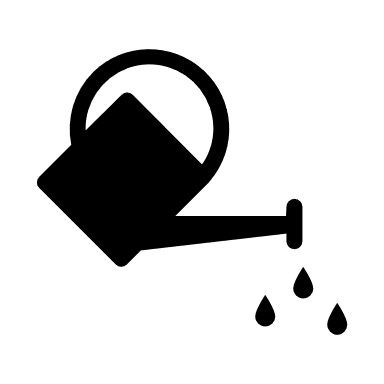 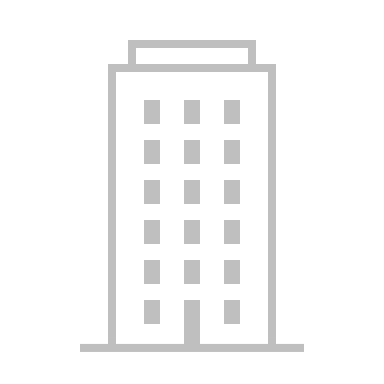 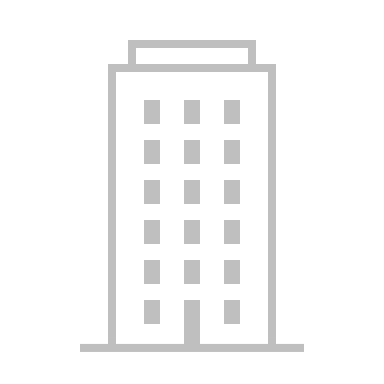 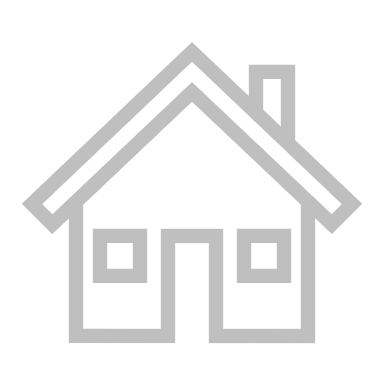 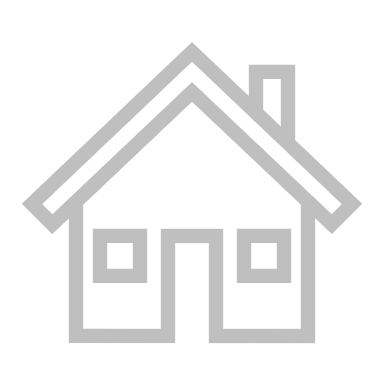 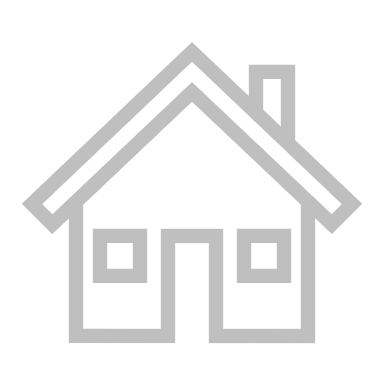 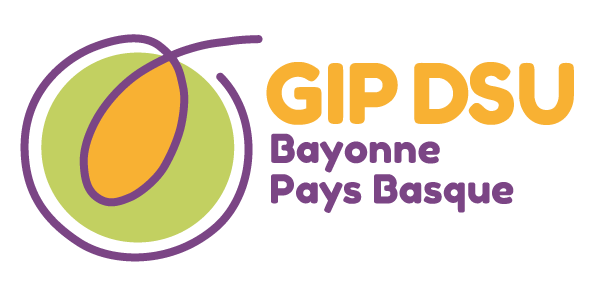 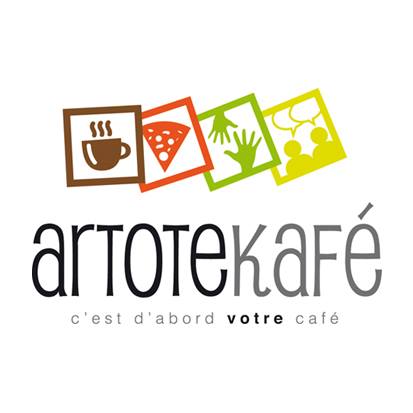 Lieu de mixité sociale 
et générationnelle
15 repas par jour 
principalement 
en circuits courts
Ateliers participatifs 
avec les enfants 
les mercredis
Café culturel associatif 
en pied d’immeuble 
et au centre 
de la grande barre de Breuer
Accueil d’associations
2 ETP
 ≃ 15 bénévoles réguliers
Journées de formation 
civique et citoyenne
Repas participatif de la fête annuelle 
du quartier pour 400 personnes
Les ACTIONS
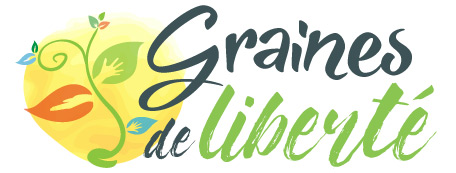 Jardin partagé
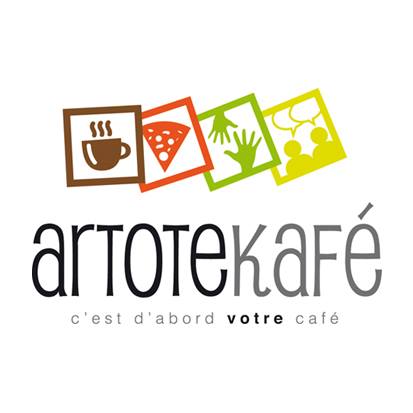 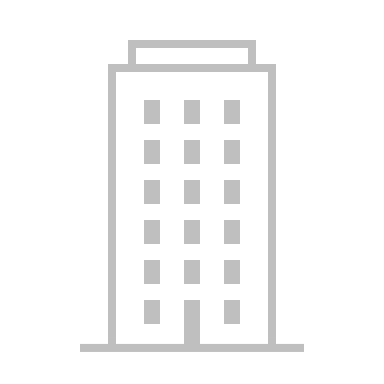 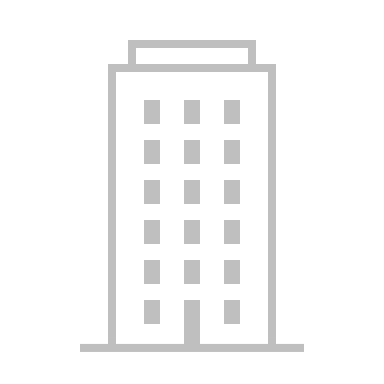 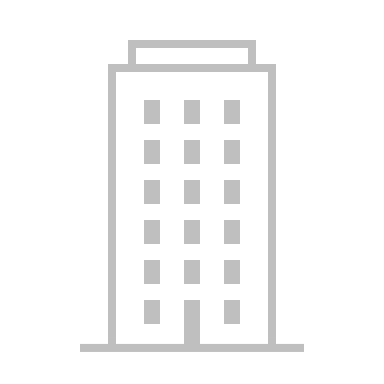 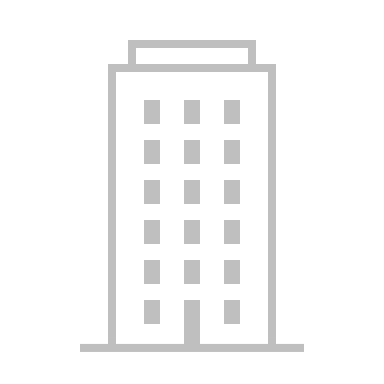 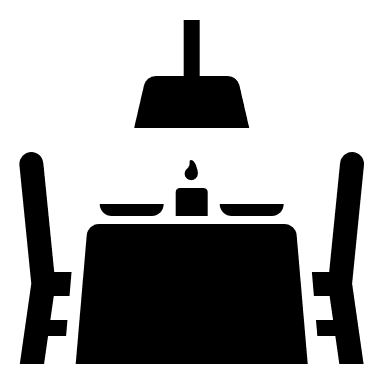 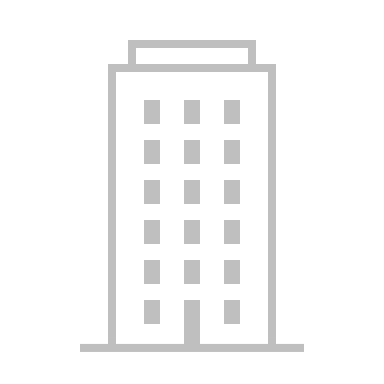 Lieu de restauration associatif
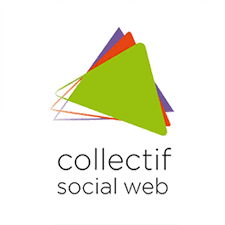 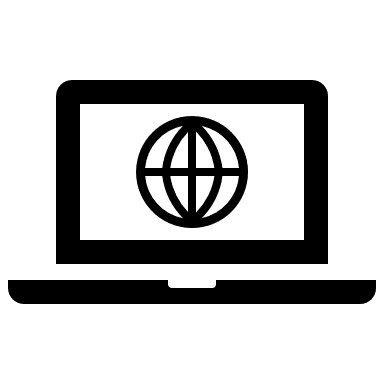 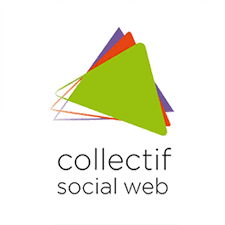 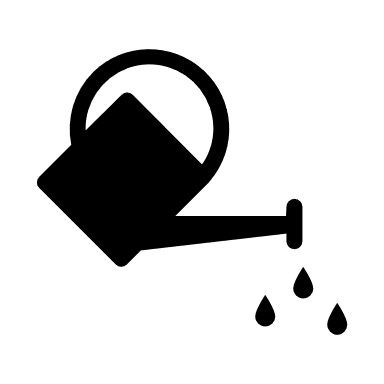 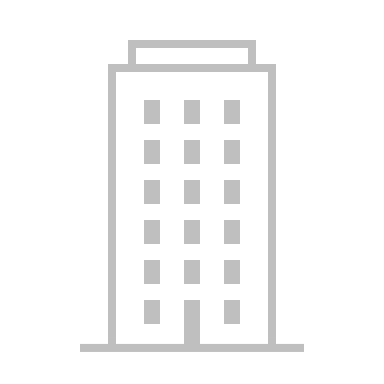 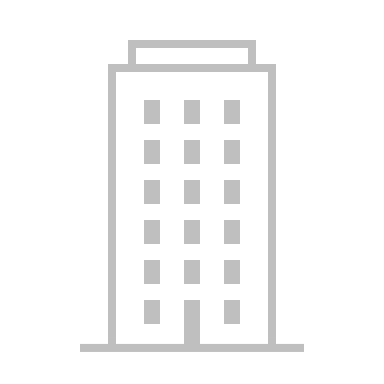 École numérique
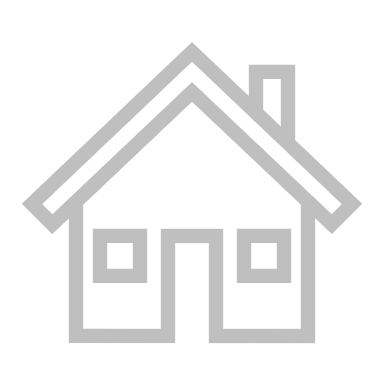 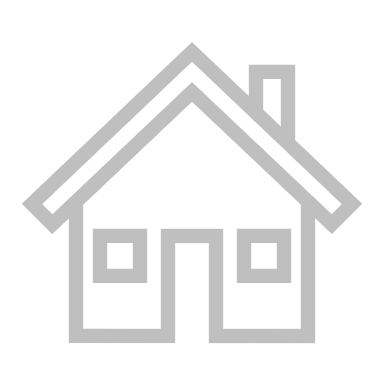 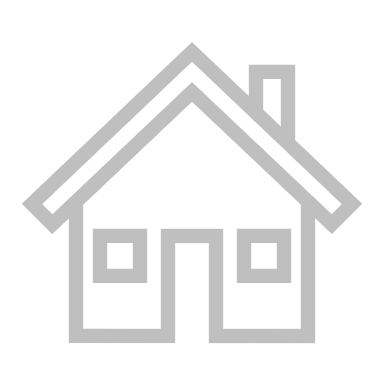 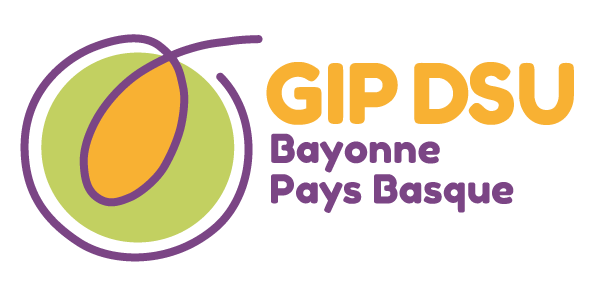 Gestion d’un parc informatique pour les habitants, les écoles et les associations
Lutte contre la fracture numérique et accès autonome aux outils dématérialisés
Ateliers codage et impression 3D
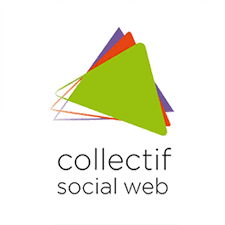 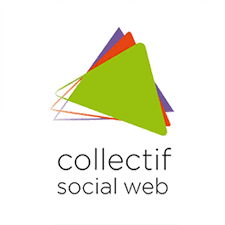 Label Maison France Services de Bayonne
4 ETP
 ≃ 20 bénévoles réguliers
Certification numérique PIX
Les ACTIONS
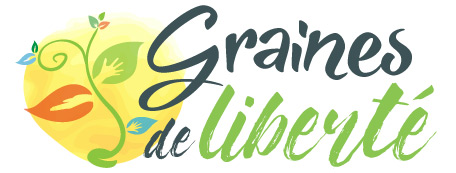 Jardin partagé
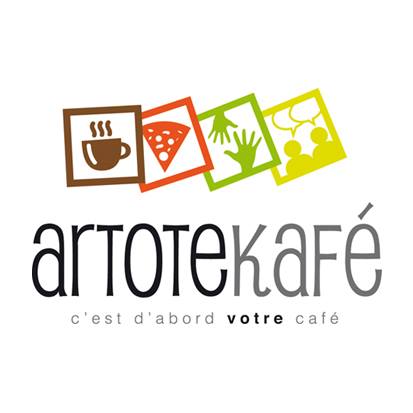 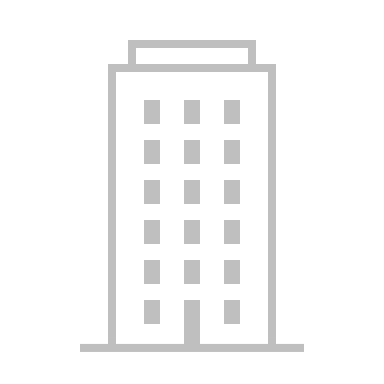 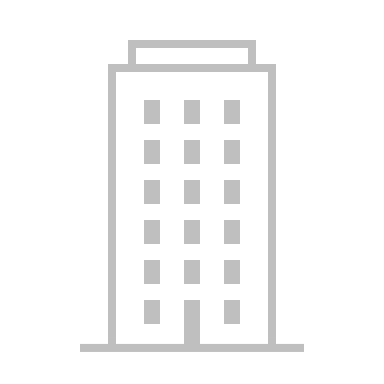 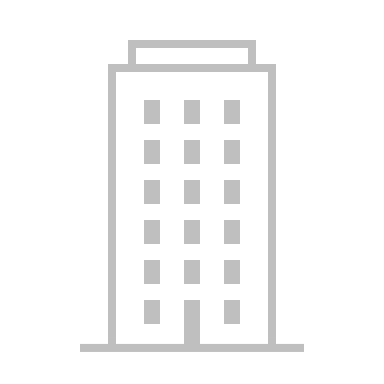 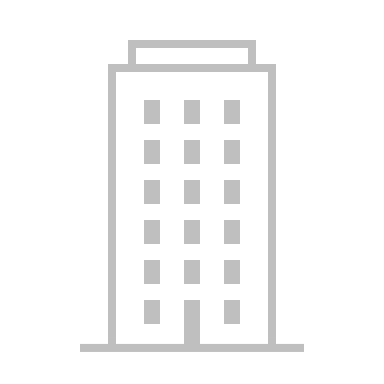 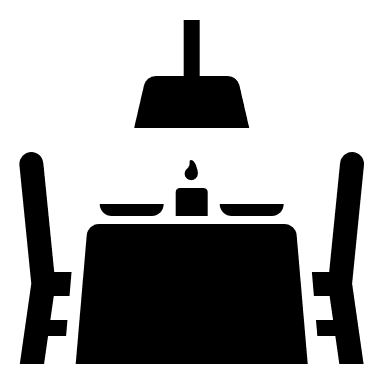 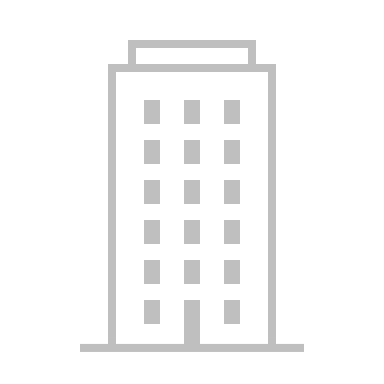 Lieu de restauration associatif
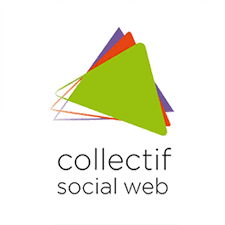 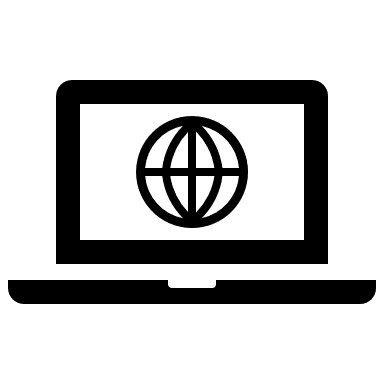 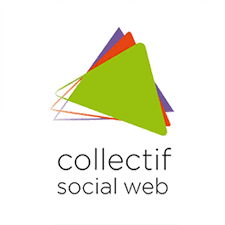 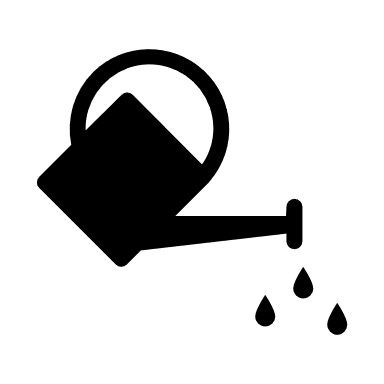 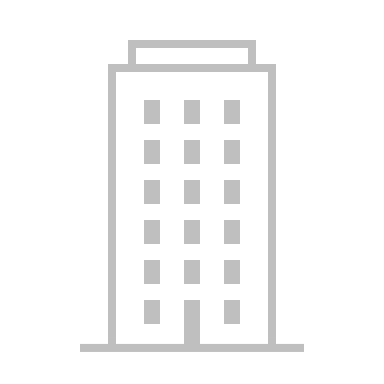 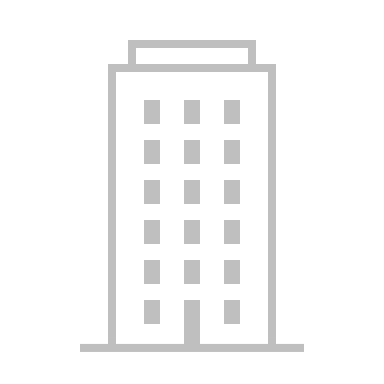 École numérique
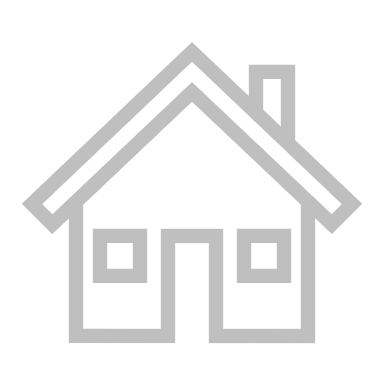 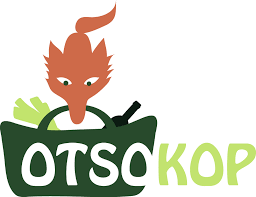 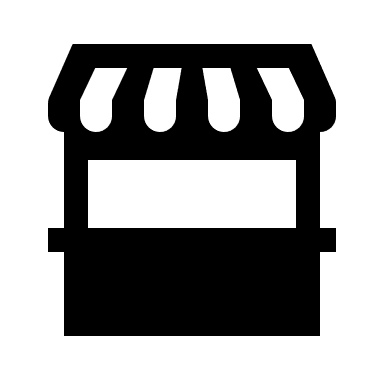 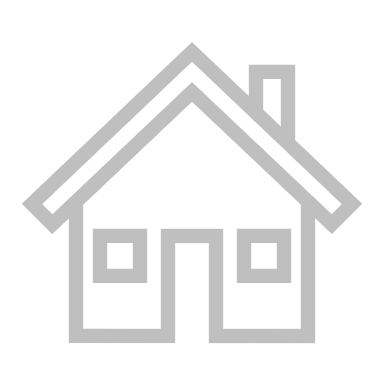 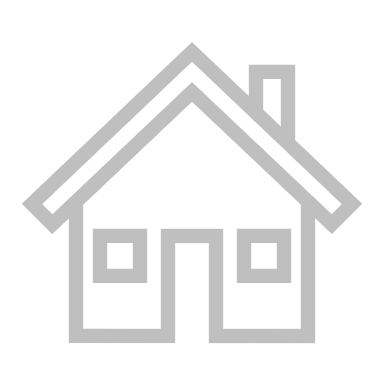 Épicerie collaborative 
et participative
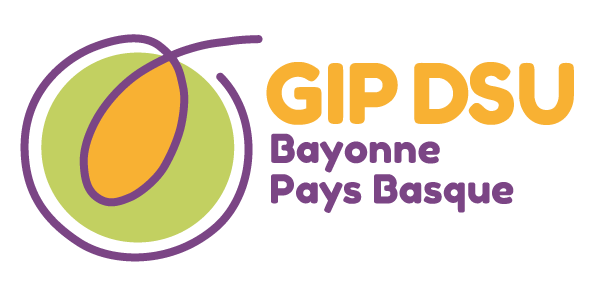 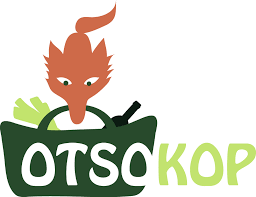 Dans un local de 250m2 
du bailleur social
1 700 références 
de produits bio et/ou locaux
Supermarché coopératif et participatif
créé  en 2015
514 coopérateurs
1,5 ETP
≃ 10 ETP bénévoles 
par mois
Dont 18% habitent
En QPV
Les PROJETS
CRÉATION
DU PÔLE ESS
au cœur du QPV

Parallèlement                à une étude EPARECA                      de requalification commerciale/urbaine du cœur de quartier  





LE PÔLE ESS
=
Le SUPERMARCHÉ coopératif
+ L’école du WEB 
+ Une CUISINE professionnelle
+ La MÉDIATHÈQUE 
+ Un TIERS-LIEU sur l’entrepreneuriat et l’emploi 
(avec CitésLab)
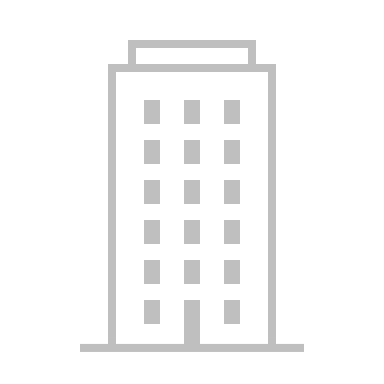 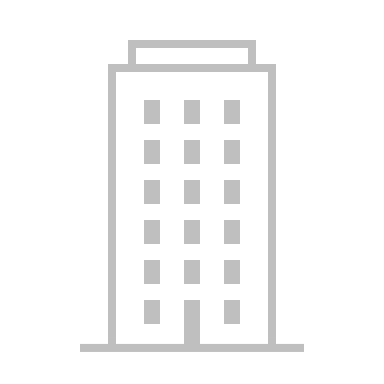 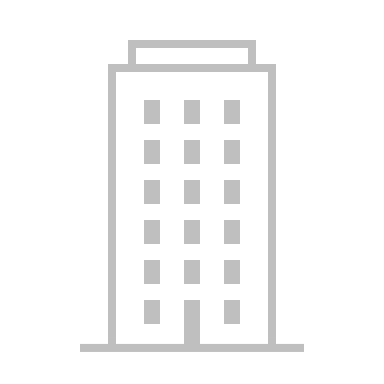 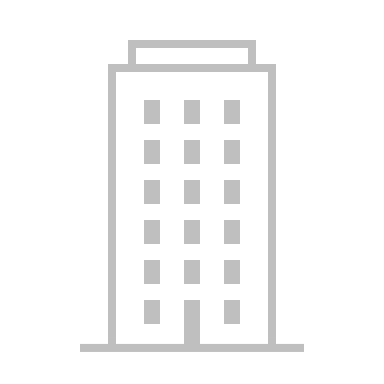 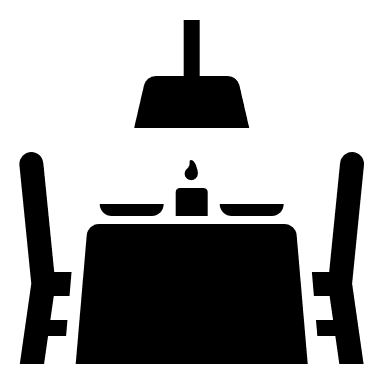 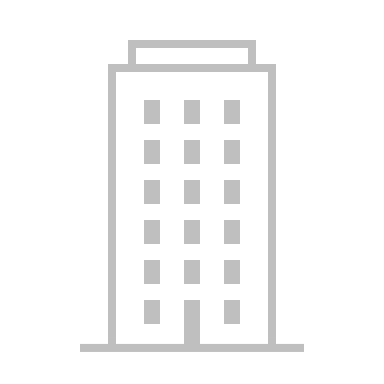 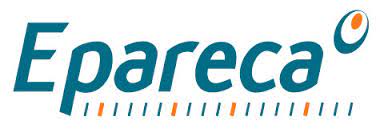 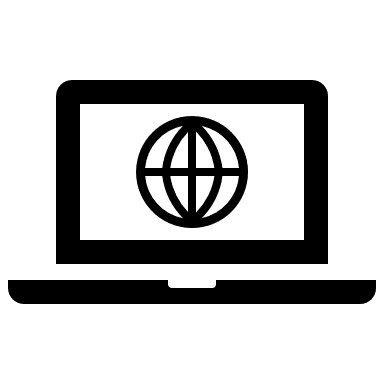 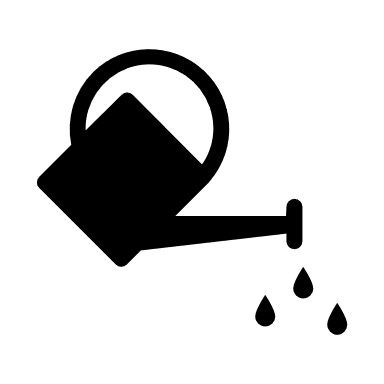 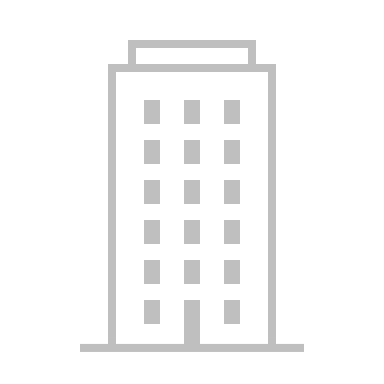 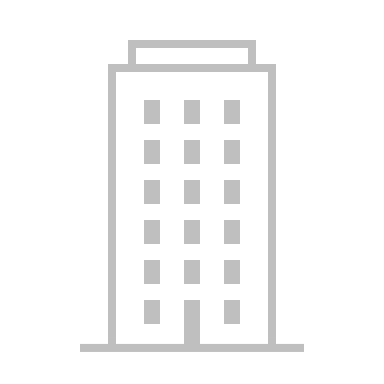 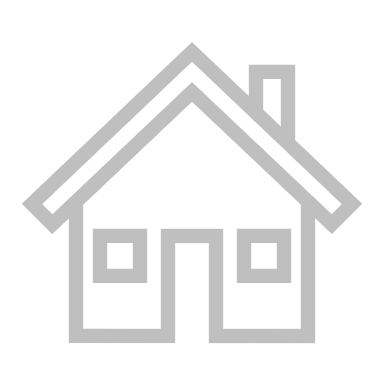 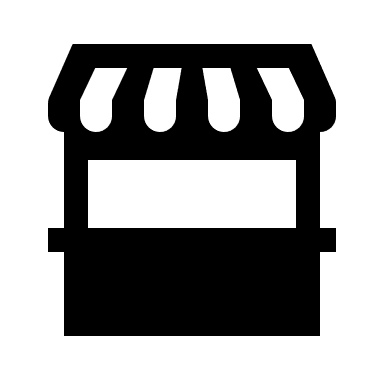 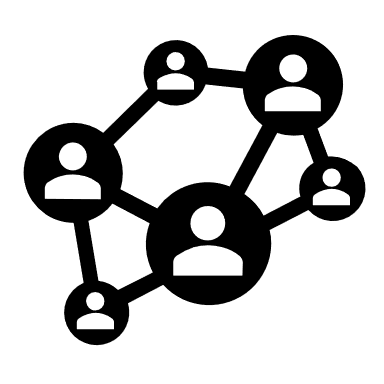 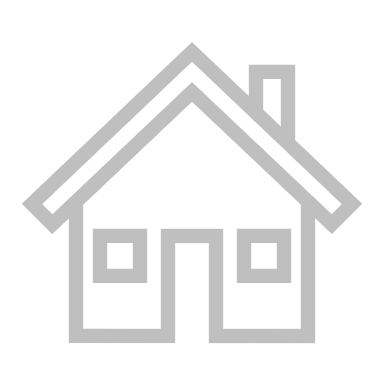 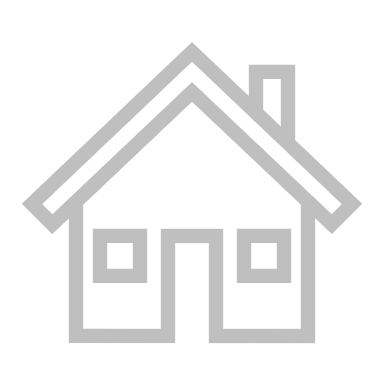 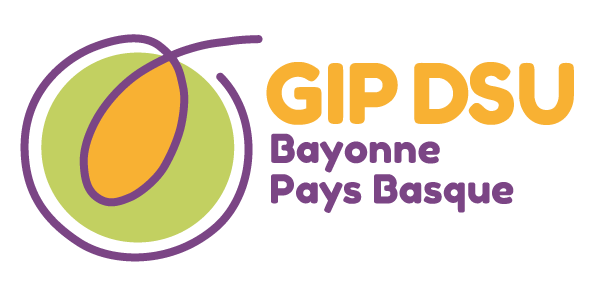 Les PROJETS
CRÉATION
D’UNE FERME URBAINE
Lieu d’innovation
et d’insertion
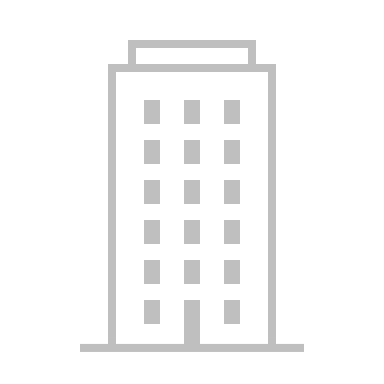 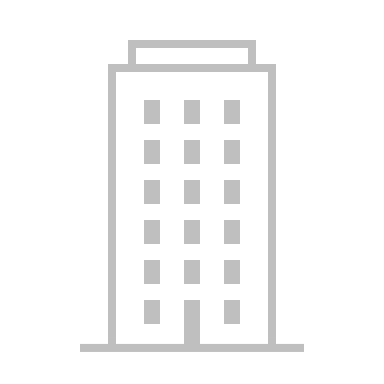 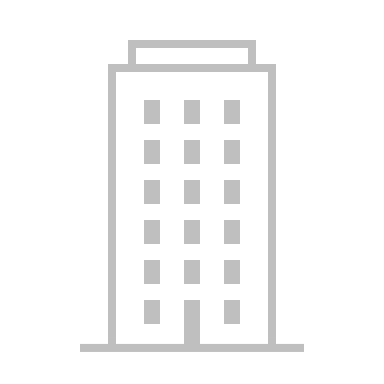 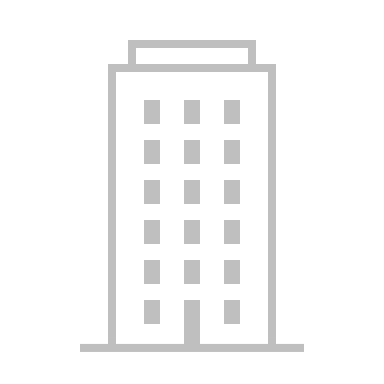 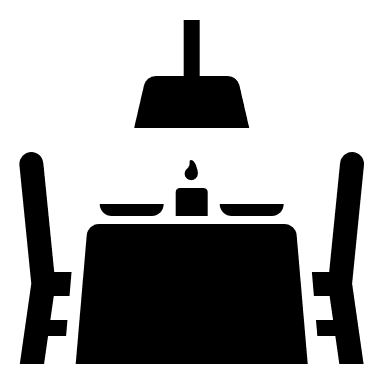 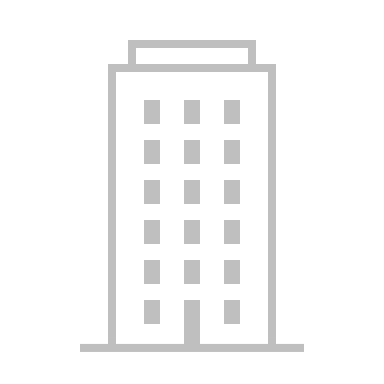 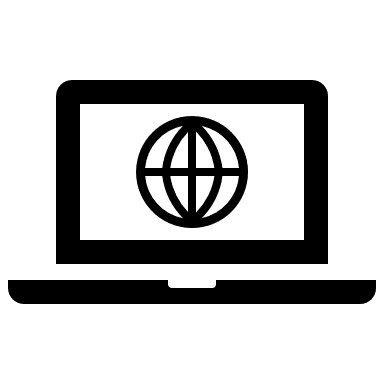 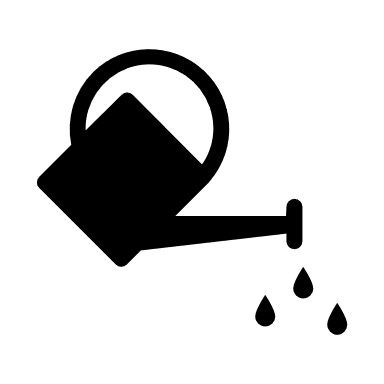 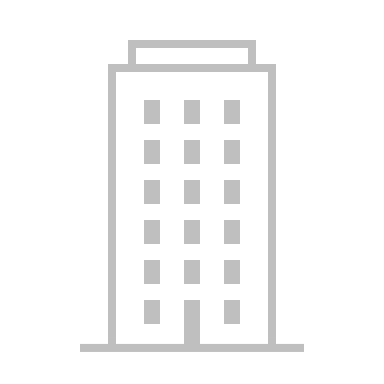 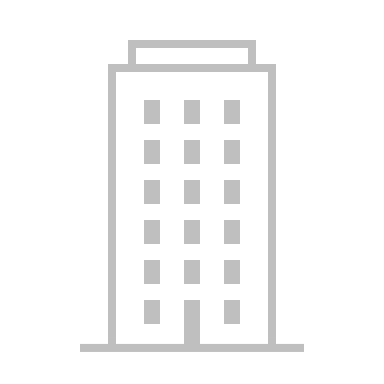 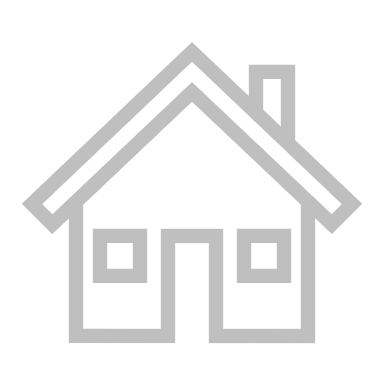 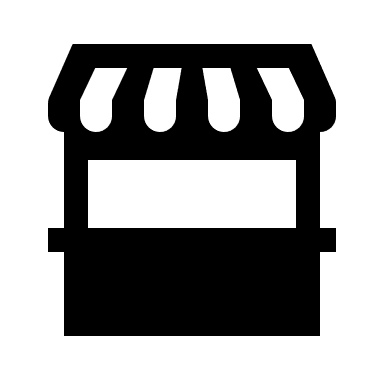 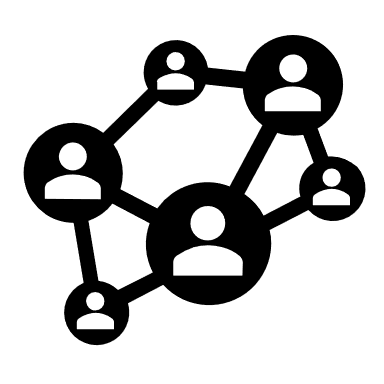 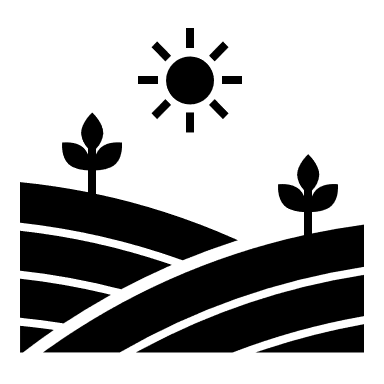 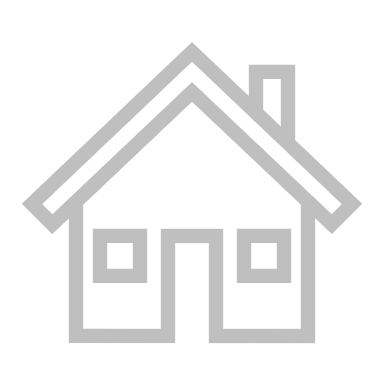 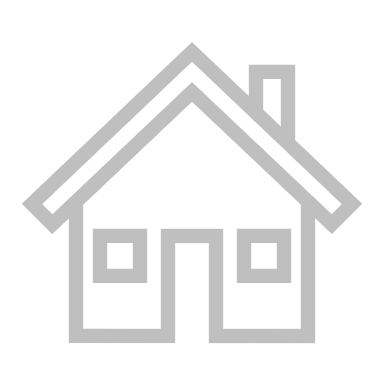 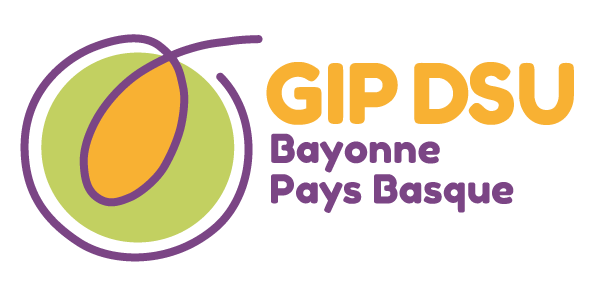 Les LEÇONS
1   L’ESS comme objet 
     ≠ l’ESS comme projet
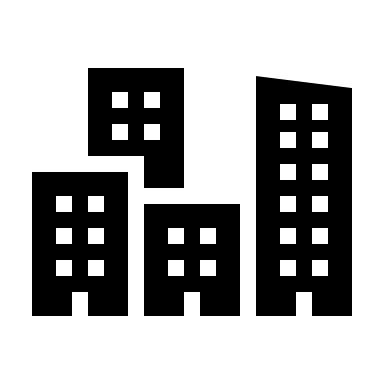 L’ESS n’est pas un objet développé à côté de la Politique de la ville

L’ESS est un projet de développement local appliqué à un territoire au même titre que tout projet de développement en QPV
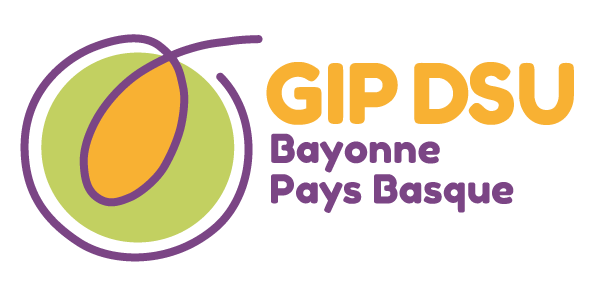 Les LEÇONS
2   ESS & Politique de la ville : 
     même ressorts
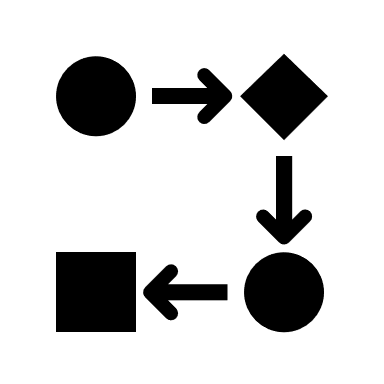 1 processus : diagnostic partagé, stratégie, enjeux et objectifs communs 

1 incontournable : l’organisation d’une animation mettant en capacité les acteurs locaux de s’organiser autour d’un projet commun permettant de mobiliser les ressources du territoire
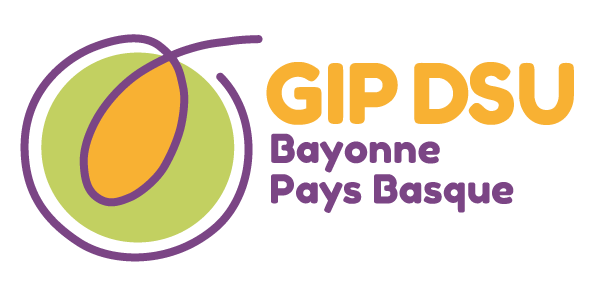 Les LEÇONS
3   La plus-value d’une démarche 
     intégrée qui diffuse ses modes 
     opératoires sur l’agglo
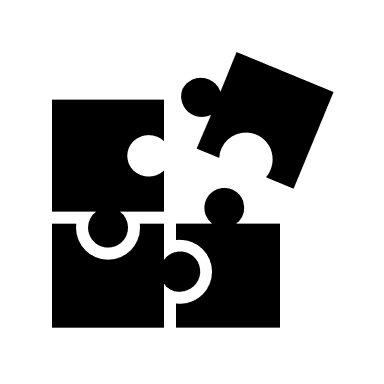 Agir ESS, c’est relier tout ce qui est à l’œuvre dans le Contrat de ville : éducation, santé, prévention, lien social, citoyenneté, développement urbain, LCD…

Agir ESS, c’est interpeller les pouvoirs publics de droit commun comme sur le reste d’une agglo 
     de + de 300 000 habitants
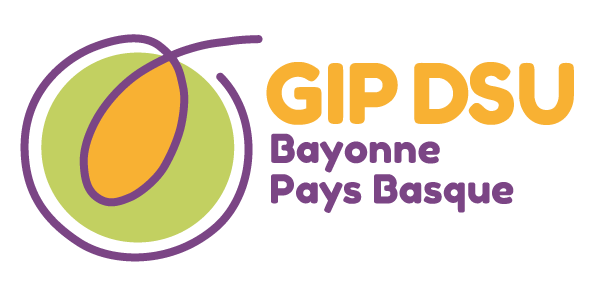 Les LEÇONS
4   Le rôle central d’un animateur 
     dédié, transversal et légitime, 
     souple et réactif
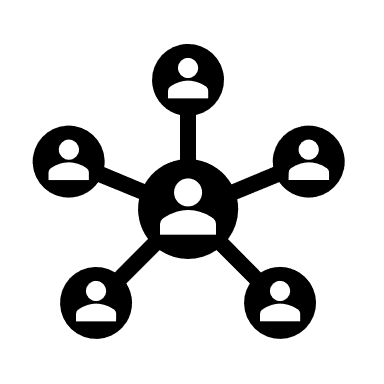 Le GIP-DSU co-mandaté par l’État et l’agglo

La concentration de moyens financiers d’intervention

Une équipe de développement local dédiée aux projets pour répondre aux besoins, innover, expérimenter et s’adapter à l’évolution des territoires et de leurs habitants
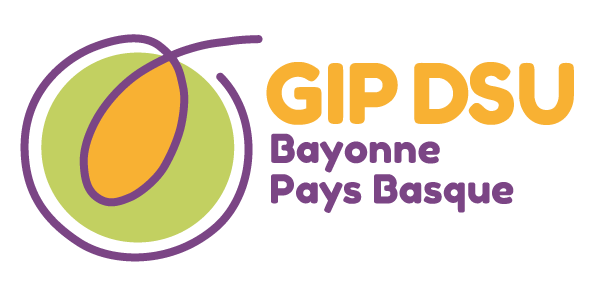 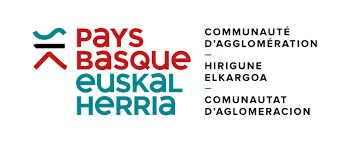 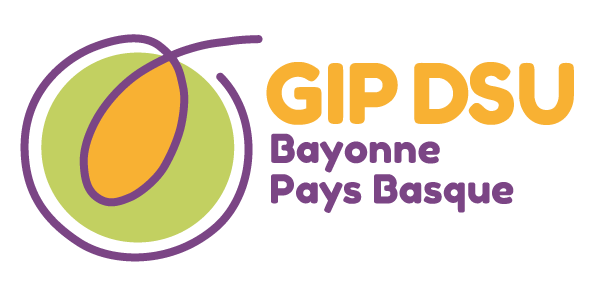 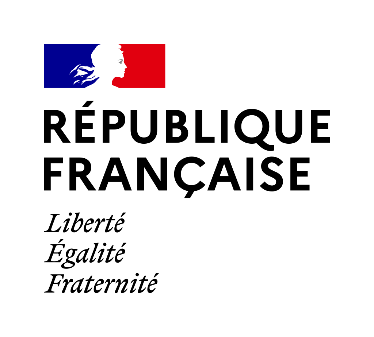 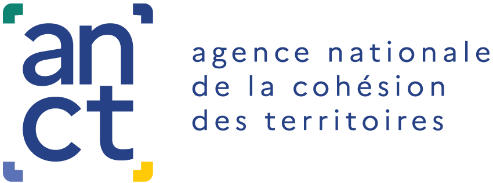 Sylvie REBIÈRE-POUYADE
Directrice du GIP-DSU 
Bayonne Pays basque

POUR PLUS d’INFO et CONTACTS

           gipdsu-bayonnepaysbasque.fr
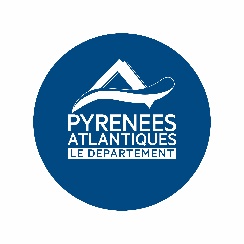 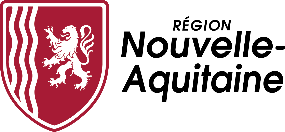 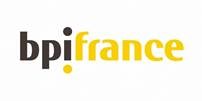 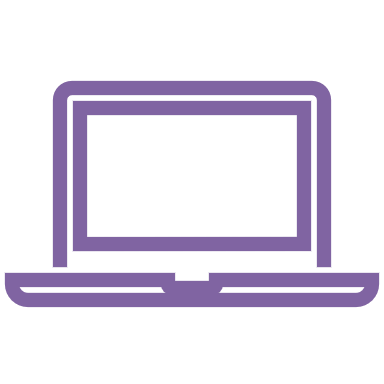 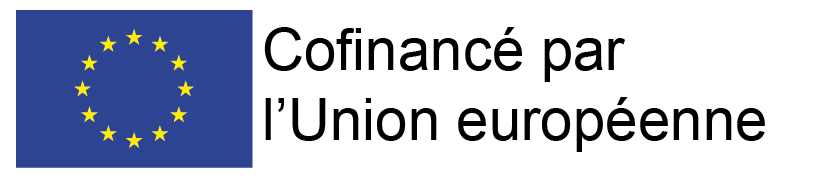